Лекция №7
Волновая функция
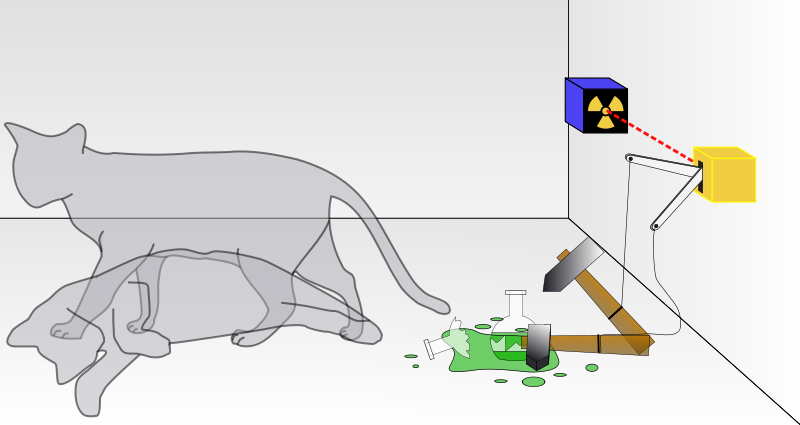 Соотношение неопределенностей
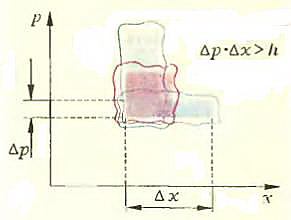 Уравнение Шредингера
Туннельный эффект
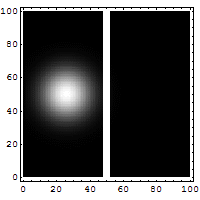 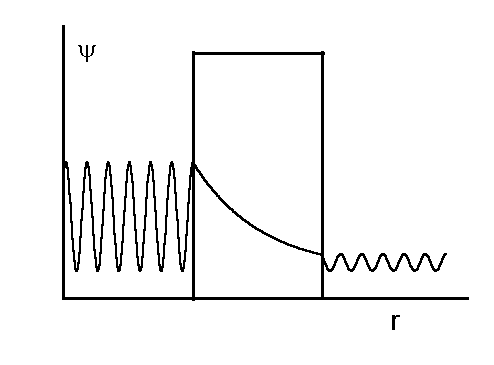